Кто спрятался ?
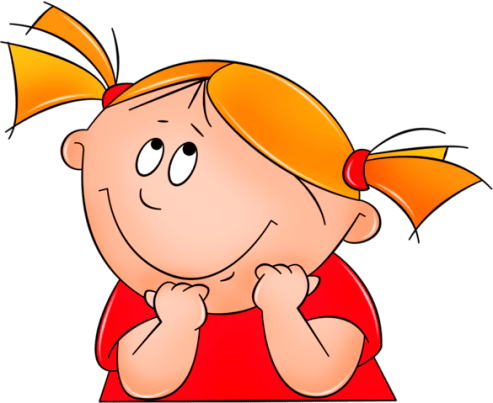 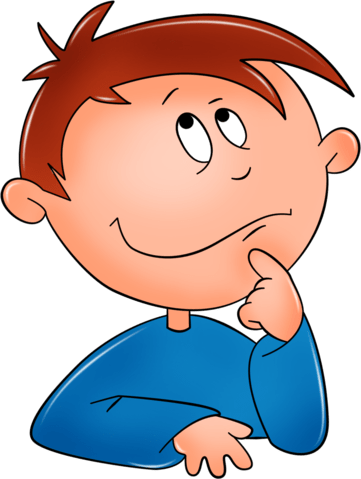 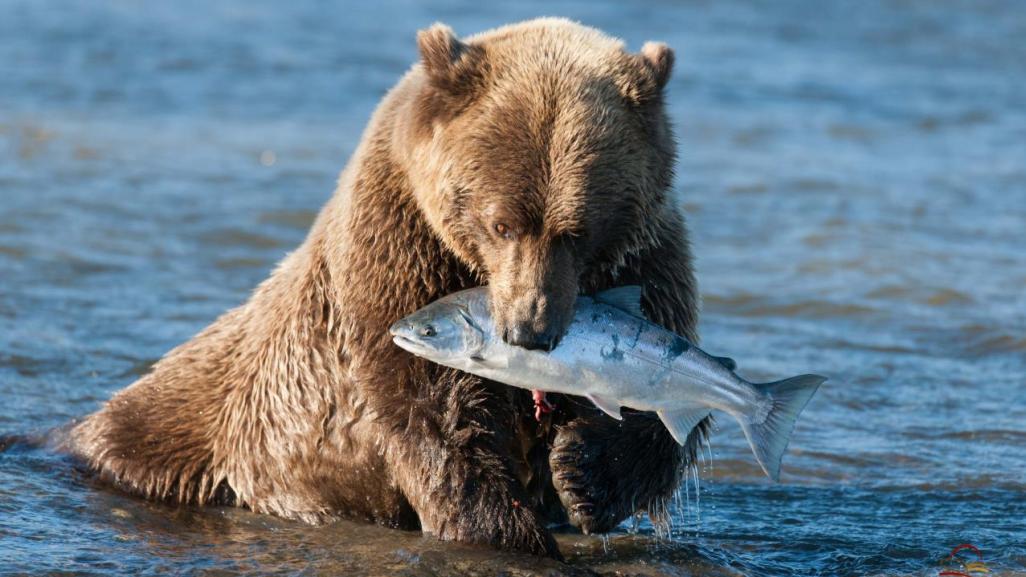 =
?
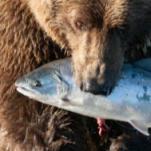 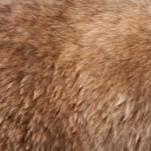 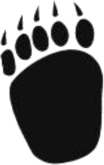 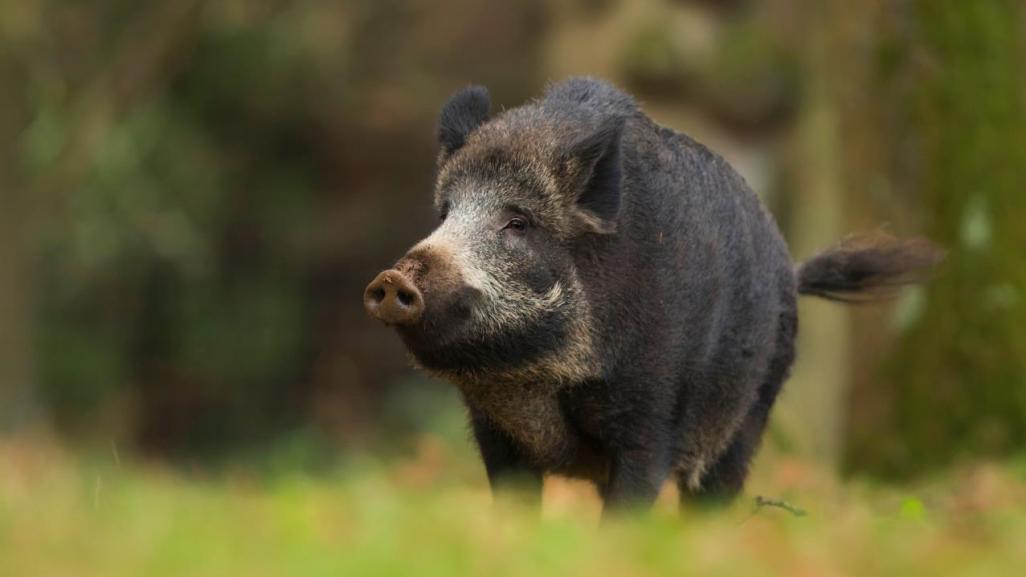 =
?
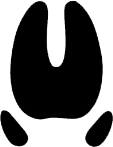 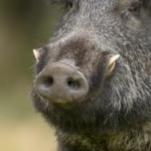 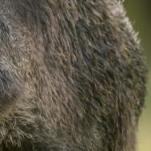 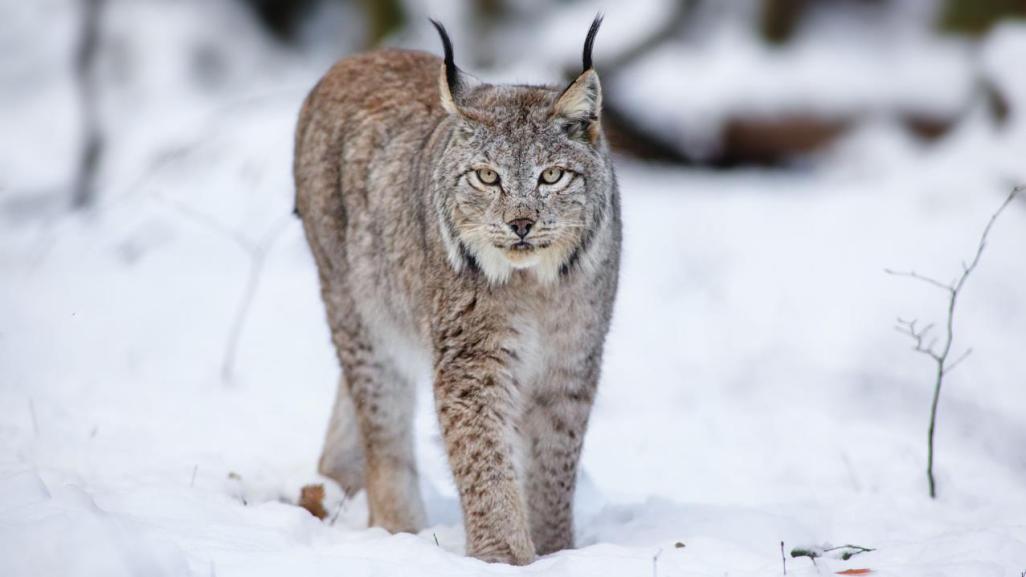 =
?
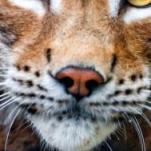 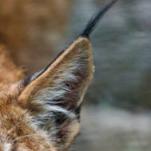 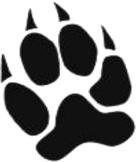 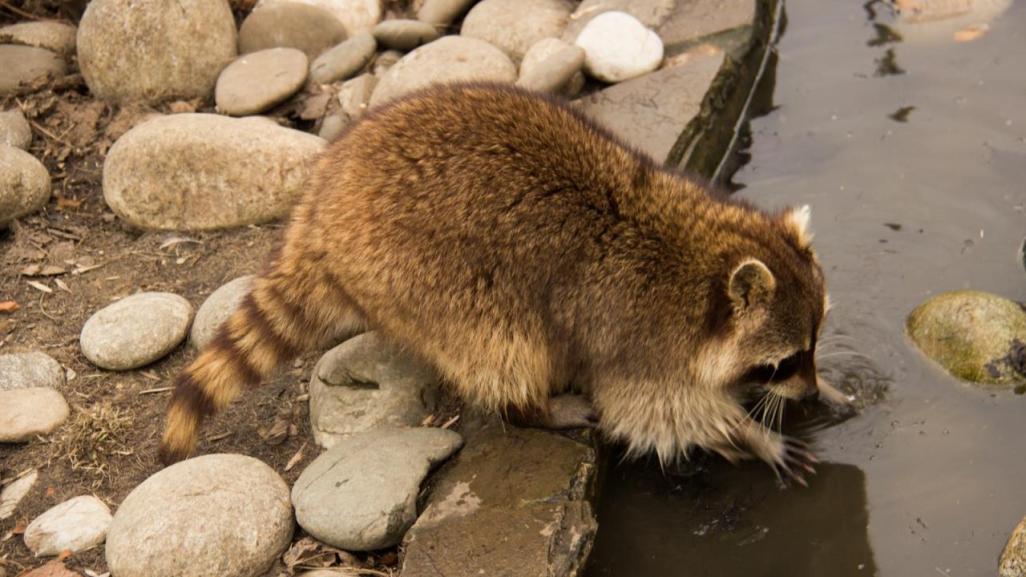 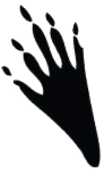 =
?
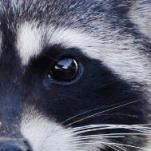 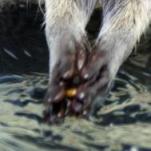 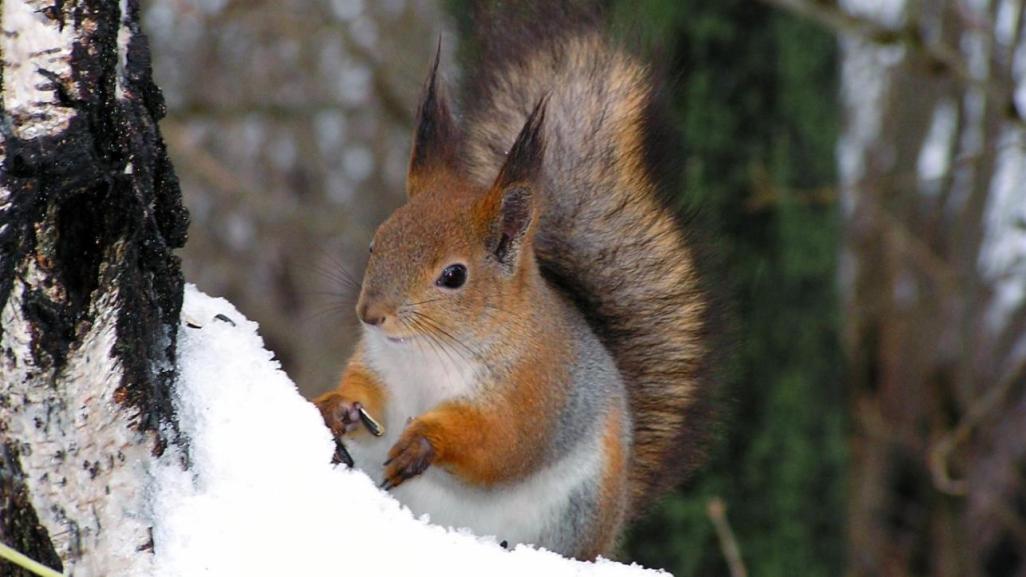 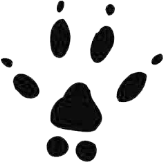 =
?
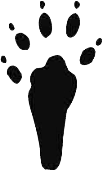 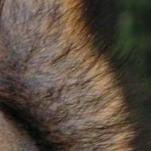 У нас всё !
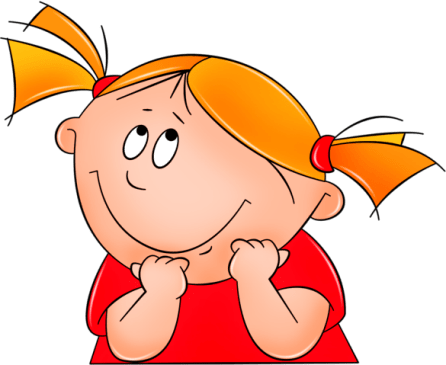 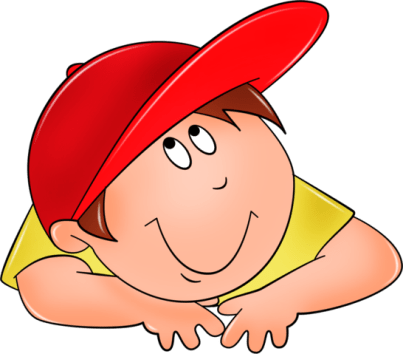